TOXICOLOGY
DR.S.SANJU
ASSISTANT PROFESSOR
DEPT. OF FORENSIC MEDICINE AND TOXICOLOGY
DEFINITION
PAT F           DIET
SEC .274,IPC
Adulteration of  drugs is punishable with imprisonment upto 6 months
UNIVERSAL ANTIDOTE
Activated charcoal,or burnt toast 2 parts, Magnesium oxide one part and tannic acid or strong tea one part
GASTRIC LAVAGE
EWALD’S TUBE  OR BOA’S TUBE FOR  ADULTS
RYLE’S TUBE OR A NUMBER 10 TO 12 FRENCH CATHETER FOR INFANTS AND CHILDREN
GASTRIC LAVAGE
CONTRAINDICATION 

Corrosive poisoning  except  Carbolic acid
VITRIOLAGE
Throwing of  Sulphuric acid
XANTHOPROTEIC REACTION
Yellow discolouration of tissues due to the formation of picric acid – NITRIC ACID
OXALIC ACID
HYPOCALCAEMIA
CARBOLIC ACID
OOCHRONOSIS
  
MUCUS MEMBERANE   THICK AND LEATHERY
FATAL DOSES
SULPHURIC ACID-			5 TO 10 ML

NITRIC ACID -     		 	10 TO 15 ML

HYDROCHLORIC ACID – 	15 TO 20 ML

OXALIC ACID    -  		15 TO 20 G
ARSENIC
A-  	Aldrich Mees line.
R –   Rice water stool, Red velvet.
S –   Sound clear, Subendocardial    	haemorrhage.
E –   Emetics not recommended.
N –   Neuropathy.
I –    Inflammed conjunctiva, Icteric.
C –   Circulatory collapse,  	 	  	Convulsions
Mercuric –soluble and poisonous
         OXIDE,CHLORIDE,IODIDE,CYNIDE,SULPHIDE
Mercurious –less soluble and less active.
BURTONIAN LINE
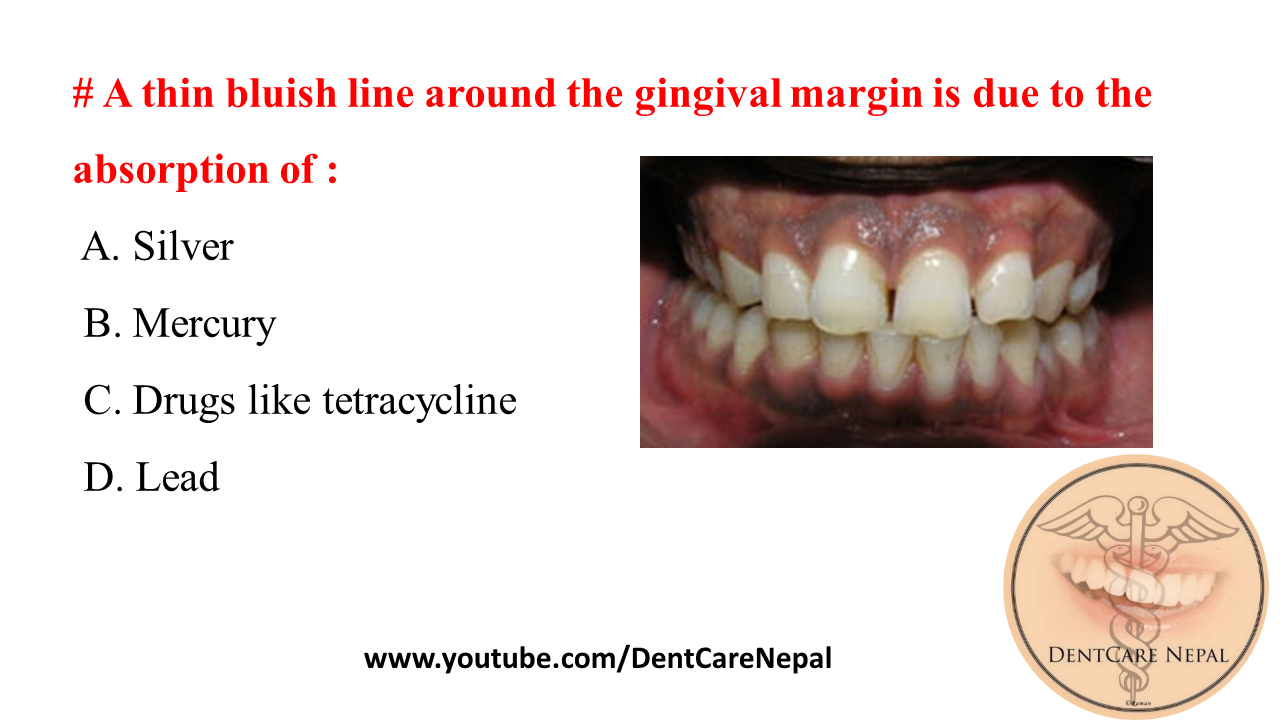 MERCURIALENTIS
ABCDEFGHI  OF  LEAD
A – Anaemia,Anorexia,Amenorrhea,Abortion, Aminolaevulinic acid in urine
B – Basophilic stippling,Burtonian line.
C – Cabot’s ring, Colic,Constipation,
	Coproporphyrin  in  urine
D – Drops(wrist,foot),Dyspepsia.
E – Encephalopathy,Eosinophilia.
F – Foul breath,Facial pallor,failure kidney
G - Gonadal dysfunction.
H - Hypertension,Hallucination,   	Hyperaesthesia.
I -  Impotence,Infertility,Insomnia,
PLUMBISM
Pallor
Polychromatophilia
Polychromasia
Punctate basophilia(pin head)
Poikilocytosis
Porphyrin metabolism interference
Palsy 
Porphyrinuria
PAS – Positive ,pink staining in perivascular space in brain.
LEAD POISONING
X ray –a.  increase radio opaque bands or lines 	        at metaphyses of long bones and  	        along margins of iliac crest in   	  	        children.
             b.  radio opaque material in GIT.
PHOSSY JAW
Phosphorescent  IIIIIIIIIIIIIIIIIIIIIIIIIIIIIIIIIIIIIIIII
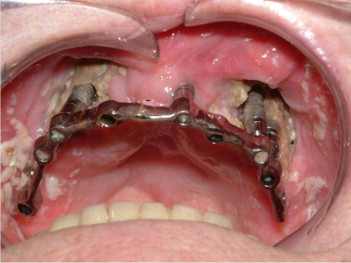 ABRUS PRECATORIOUS
RESEMBLES  VIPERINE SNAKE BITE
PREPARATION OF SUIS-  The seeds are decorticated and alone or mixed with datura, opium and onion are made into paste with spirit and water and small pointed spikes or needles or suis are prepared which are then dried in sun. The needles are 15mm long and weigh 90 to 120mg .Two needles are inserted by their base into holes in a wooden handle.  A blow is struck into the flesh.
SEMECARPUS  ANACARDIUM
Applied externally  ,juice causes irritation and a painful blister which contains acrid serum which produces eczematous eruptions of neighboring  skin with which it comes into contact and there is itching. The lesion resembles bruise.
OPHITOXAEMIA
COBRA  &  VIPER
OPHITOXAEMIA
FATAL DOSE :-  Cobra-12mg

                                 Russel’s viper -15mg
 
                                 Echis-8mg

                                 Krait-6mg
TREATMENT
PAV – Polyvalent antisnake venon, prepared by hyperimmunising horses against the venom of the common poisonous snakes i.e cobra, common krait, Russell’s viper and saw scaled viper. Useful when given within 4 hrs of bite. Doubtful after 24 hrs
DATURA FASTUOUSA
Dryness
Difficulty in talking
Dysphagia
Dull voice
Dark face
Dilated pupil
Diplopia leading to darkness
Don’t want the relatives
Don’t want to pass urine
DATURA FASTUOUSA
Drunken gait
Deep reflex increased
Delirium 
Drowsiness
Delusion &Hallucination
Death from respiratory failure
DATURA FASTUOUSA
MYDRIATRIC TEST
                     A drop of solution is put into eyes of a cat. The pupils dialate with in half hour.
CANNABIS SATIVA
The person may  run  amok i.e  he develops a psychic disturbance marked by a period of depression ,followed by violent attempts to kill people(impulse to murder).He first kills a person against whom he may have real or imaginary enemity and then kills anyone that comes in his way  until the homicidal tendency lasts.Then he may commit suicide or may surrender himself
CANNABIS SATIVA
TRIP – Due to distortion of perception, the users feel that they could fly from high windows or stop passing buses with their bare hands
SPEED BALL
A combination of cocaine and heroin taken by injection is known as speed ball
MAGNAN’S SYMPTOM
COCAINE BUGS
NUX VOMICA
TETANUS
  FATAL DOSE –50 TO 100MG;
                        ONE CRUSHED SEED
ACONITE
HIPPUS – The pupils alternately contract and dilate.
TRICKS FOR MM  AND THANKS FOR LISTENING.
GOD BLESS YOU